Figure 2 Schematic of CRISPR/Cas9-mediated DNA cleavage. Mature crRNA guides Cas9 to the target site of invading phage ...
Hum Mol Genet, Volume 23, Issue R1, 15 September 2014, Pages R40–R46, https://doi.org/10.1093/hmg/ddu125
The content of this slide may be subject to copyright: please see the slide notes for details.
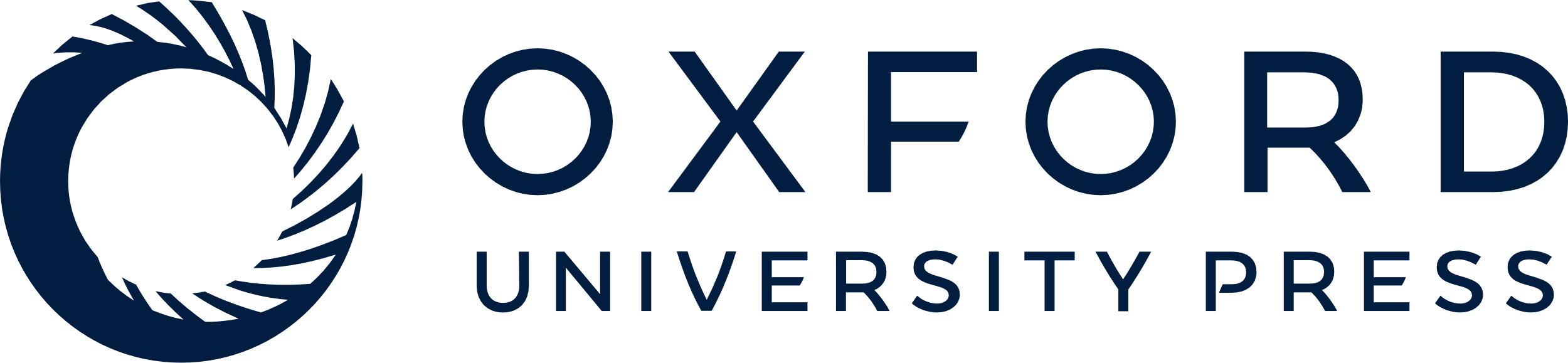 [Speaker Notes: Figure 2 Schematic of CRISPR/Cas9-mediated DNA cleavage. Mature crRNA guides Cas9 to the target site of invading phage DNA. The DNA single-strand matching crRNA and opposite strand are cut, respectively, by the HNH nuclease domain and RuvC-like nuclease domain of Cas9, generating a DSB at the target site. The specificity of CRISPR/Cas9-mediated DNA cleavage requires target sequence matching crRNA and a 3 nt PAM locating at downstream of the target sequence.



Unless provided in the caption above, the following copyright applies to the content of this slide: © The Author 2014. Published by Oxford University Press. All rights reserved. For Permissions, please email: journals.permissions@oup.com]